VÝPOČET HUSTOTY
Hustoty některých látek:
železo		7 900 kg/m3
měď		8 900 kg/m3
mosaz 		8 600 kg/m3
křemen		2 650 kg/m3
porcelán		2 400 kg/m3
sklo		2 600 kg/m3
dřevo		400 až 900 kg/m3
plast		1 200 kg/m3
1. Vypočítej hustotu materiálu, ze kterého je vyrobena socha. Objem sochy je 8 m3 a hmotnost je 4 800 kg. Z jakého materiálu je vyrobena?
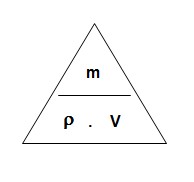 Hustoty některých látek:
železo		7 900 kg/m3
měď		8 900 kg/m3
mosaz 		8 600 kg/m3
křemen		2 650 kg/m3
porcelán		2 400 kg/m3
sklo		2 600 kg/m3
dřevo		400 až 900 kg/m3
plast		1 200 kg/m3
2. Vypočítej hustotu materiálu, ze kterého je vyroben hranol. Objem hranolu je 35 cm3 a hmotnost je 92,8 g. Z jakého materiálu je vyroben?
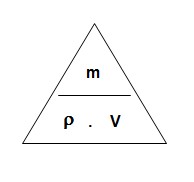 Hustoty některých látek:
železo		7 900 kg/m3
měď		8 900 kg/m3
mosaz 		8 600 kg/m3
křemen		2 650 kg/m3
porcelán		2 400 kg/m3
sklo		2 600 kg/m3
dřevo		400 až 900 kg/m3
plast		1 200 kg/m3
3. Vypočítej hustotu materiálu, ze kterého je vyroben klíč. Objem klíče je 0,04 dm3 a hmotnost je 344g. Z jakého materiálu je vyroben?
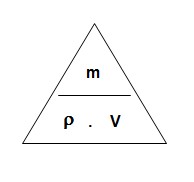 Hustoty některých látek:
železo		7 900 kg/m3
měď		8 900 kg/m3
mosaz 		8 600 kg/m3
křemen		2 650 kg/m3
porcelán		2 400 kg/m3
sklo		2 600 kg/m3
dřevo		400 až 900 kg/m3
plast		1 200 kg/m3
4. Vypočítej hmotnost talíře vyrobeného z plastu, jehož objem talíře je 60 cm3
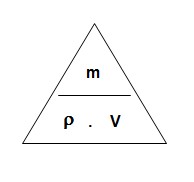 Hustoty některých látek:
železo		7 900 kg/m3
měď		8 900 kg/m3
mosaz 		8 600 kg/m3
křemen		2 650 kg/m3
porcelán		2 400 kg/m3
sklo		2 600 kg/m3
dřevo		400 až 900 kg/m3
plast		1 200 kg/m3
5. Vypočítej objem těžítka vyrobeného ze skla s hmotností je 104 g.
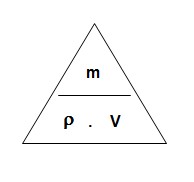